ПОДЕМ НА БУГАРИЈА И СРБИЈА
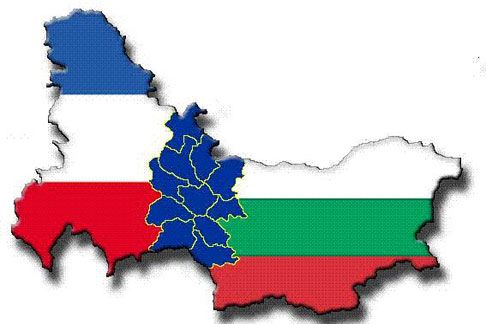 БУГАРИЈА
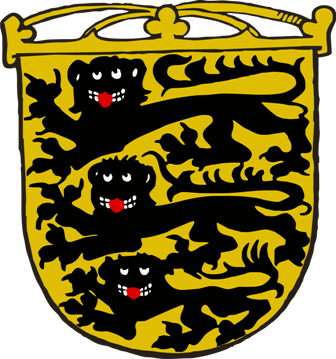 ВТОРО БУГАРСКО ЦАРСТВО
ВОСТАНИЕ ПРОТИВ ВИЗАНТИЈА
ПЕТАР
АСЕН
1185 ГОДИНА
ПЕТАР И АСЕН ПРОГЛАСЕНИ ЗА ЦАРЕВИ
ПРЕСТОЛНИНА ГРАДОТ ТРНОВО
ПРЕСТОЛНИНАТА ТРНОВО
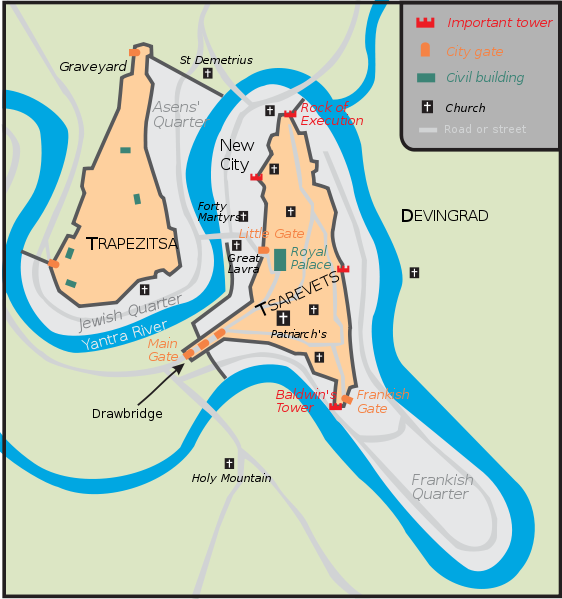 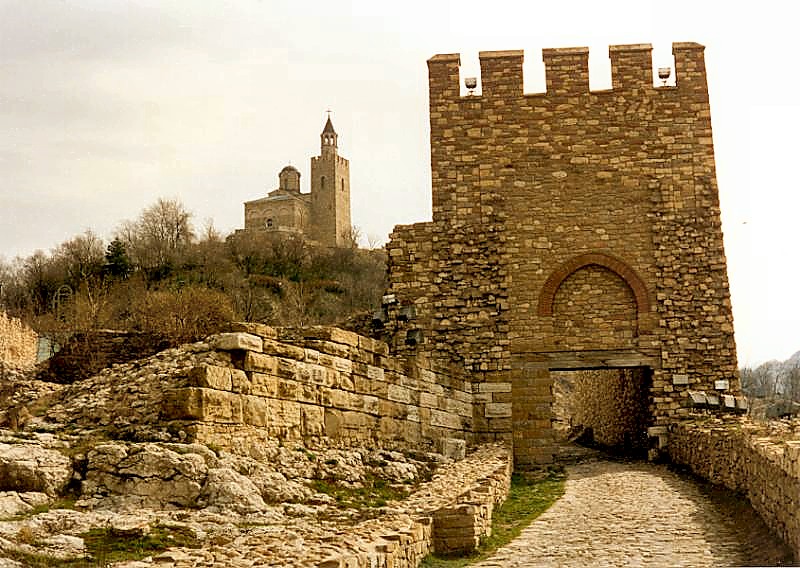 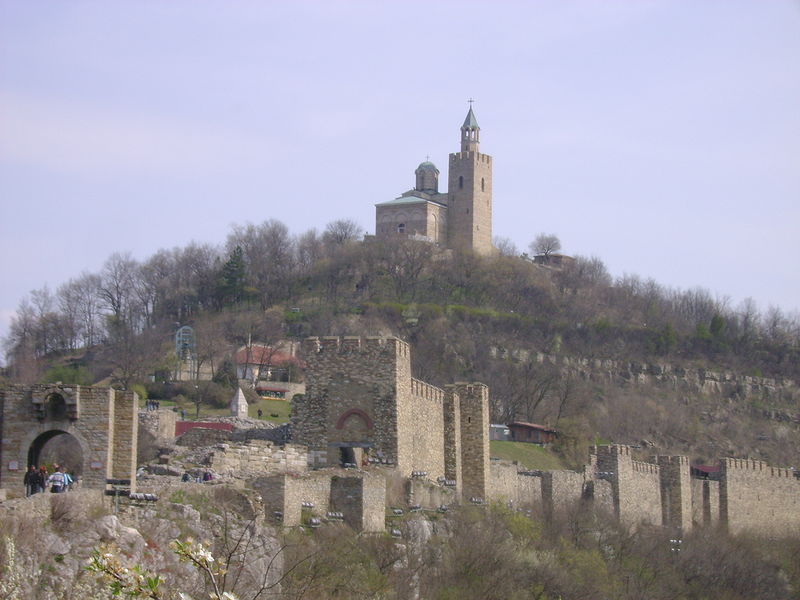 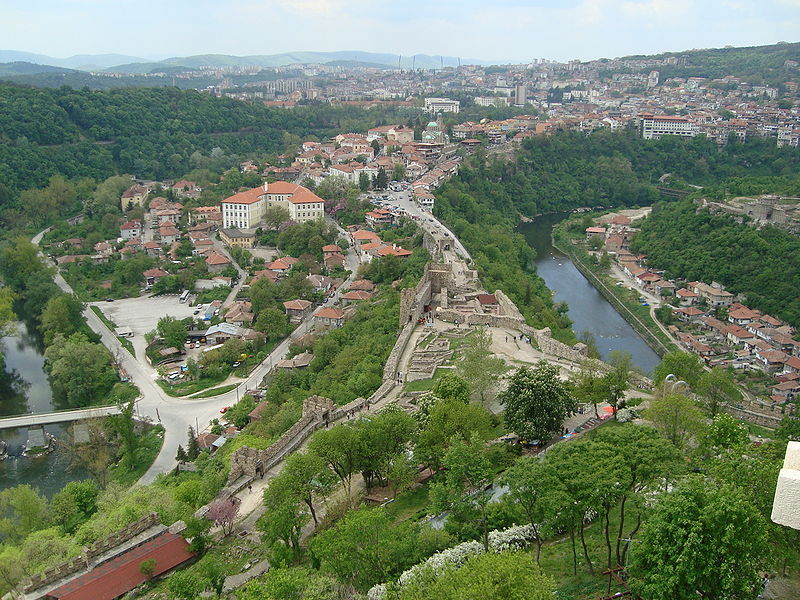 ЦАР КАЛОЈАН
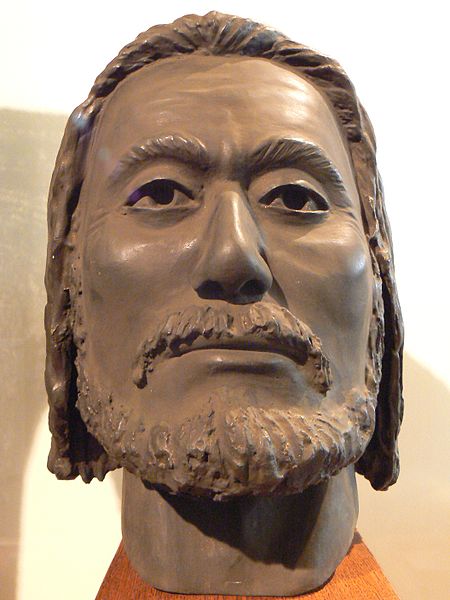 ПРОШИРУВАЊЕ НА БУГАРСКАТА ДРЖАВА
МАКЕДОНИЈА
ТРАКИЈА
ВОЈУВАЛ СО ЛАТИНИТЕ
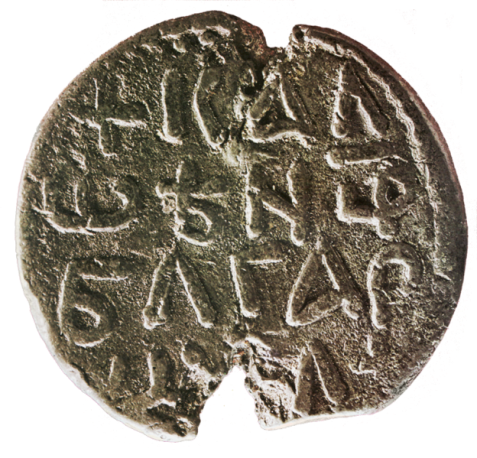 ПЕЧАТ НА ЦАР КАЛОЈАН
БУГАРИЈА ВО ВРЕМЕТО НА КАЛОЈАН
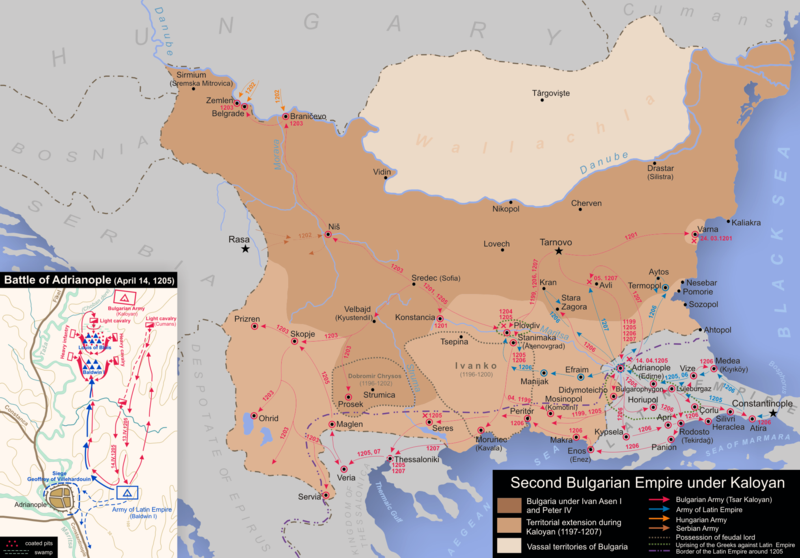 ЛАТИНСКО
ЦАРСТВО
МАКЕДОНИЈА
ТРАКИЈА
МАКЕДОНИЈА И ТРАКИЈА – ВОЈУВАЛ СО ЛАТИНИТЕ
ЦРКВАТА КАДЕ СЕ НАОЃА ГРОБОТ НА КАЛОЈАН
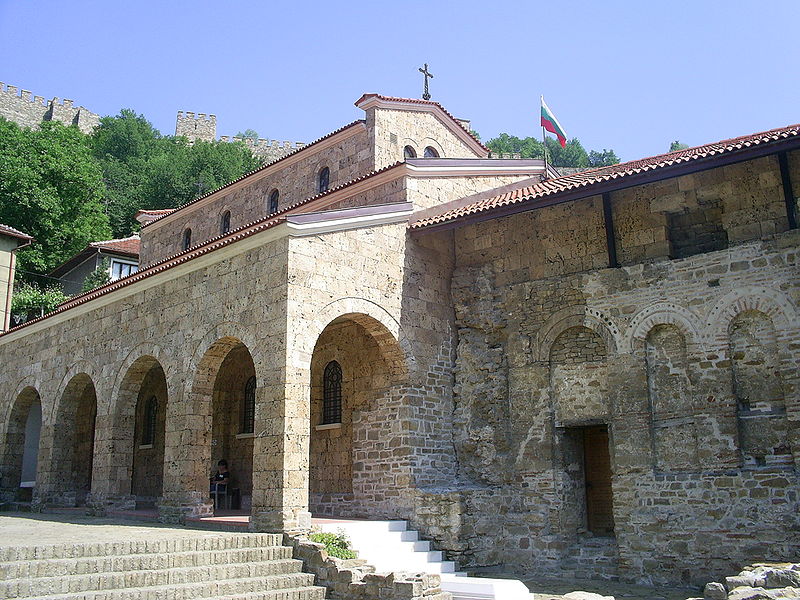 ГРОБОТ НА ЦАР КАЛОЈАН
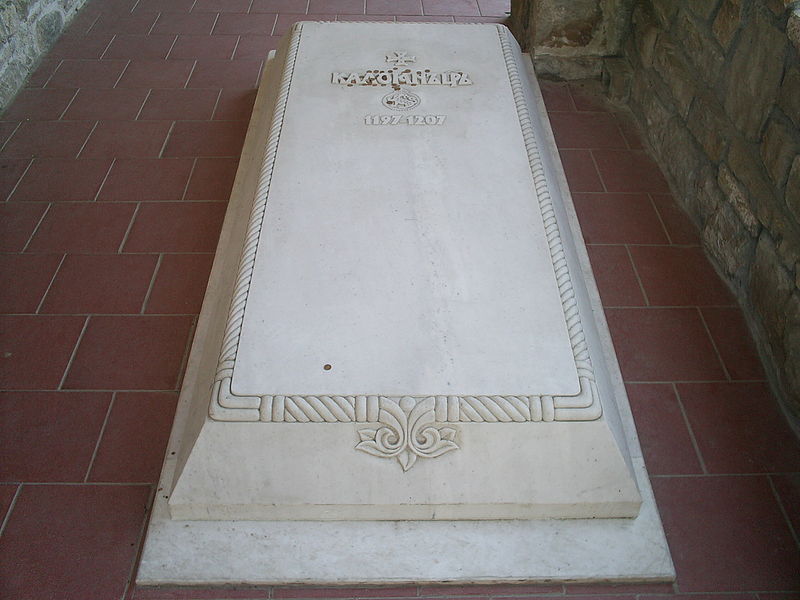 ЦАР ЈОВАН II АСЕН
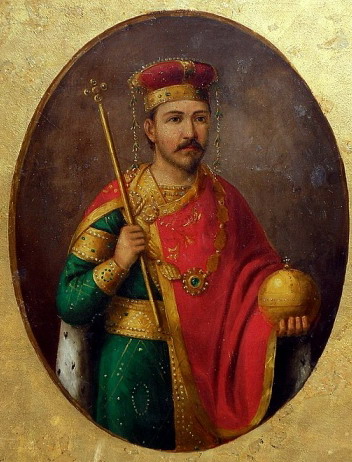 ВОЈУВАЛ СО
ЛАТИНСКО ЦАРСТВО
СРПСКО КРАЛСТВО
ЕПИРСКО ДЕСПОТСТВО
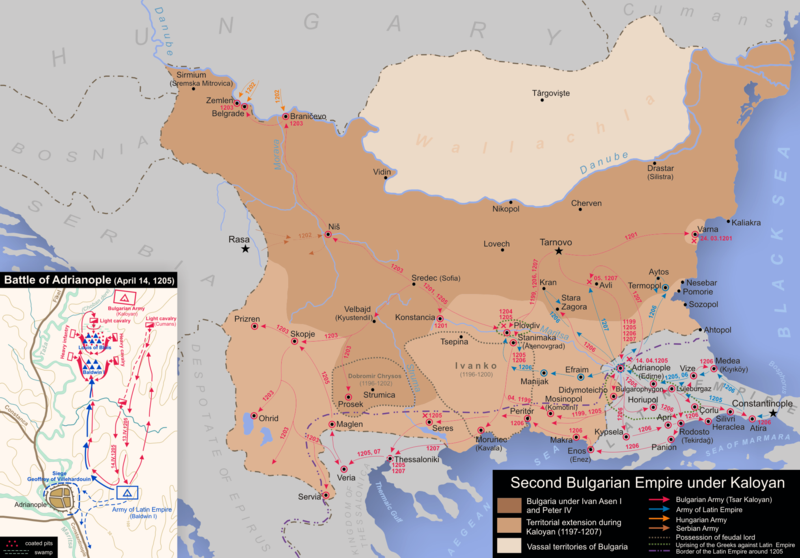 СРПСКО 
ЦАРСТВО
ЛАТИНСКО
ЦАРСТВО
ЕПИРСКО
ДЕСПОТСТВО
БУГАРИЈА ВО ВРЕМЕ НА ЈОВАН II АСЕН
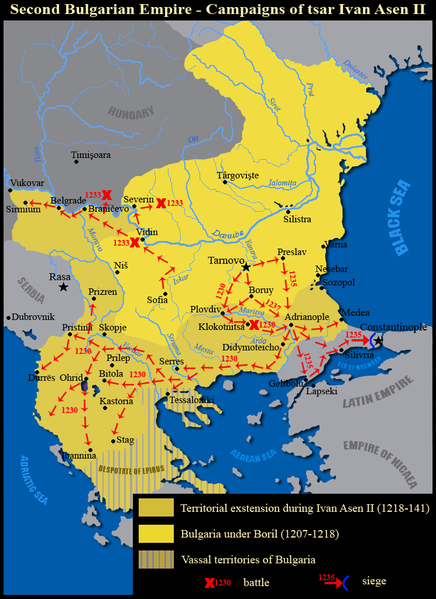 ДЕЛОВИ ОД СРБИЈА
ТРАКИЈА
МАКЕДОНИЈА
АЛБАНИЈА
ДЕЛОВИ ОД СРБИЈА, ТРАКИЈА, МАКЕДОНИЈА, АЛБАНИЈА
ЗЛАТНА МОНЕТА ОД ВРЕМЕТО НА ЈОВАН II АСЕН
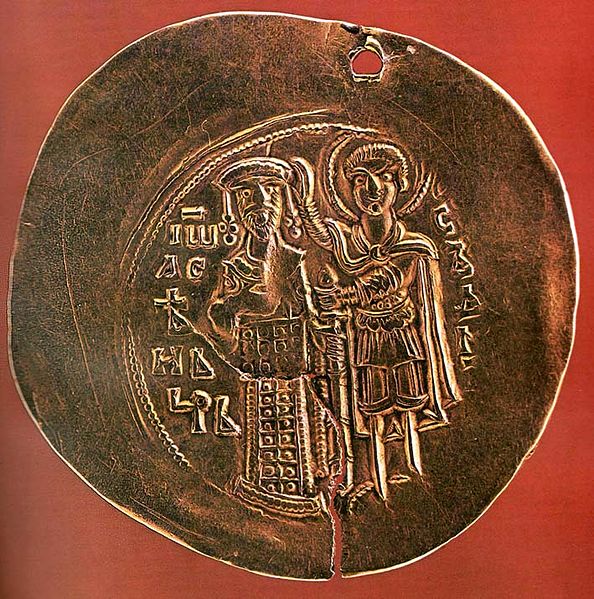 СРБИЈА
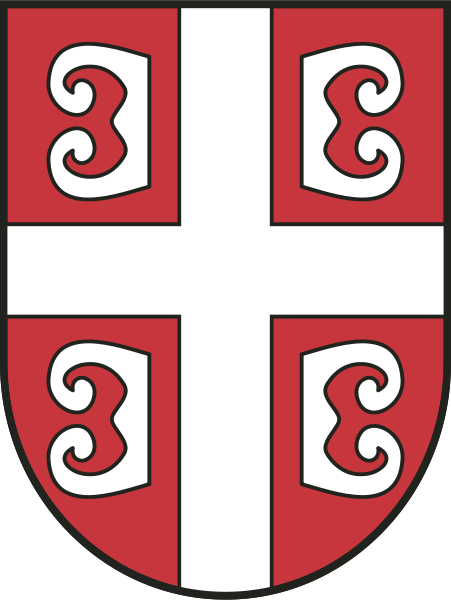 СОЗДАВАЊЕТО И ЈАКНЕЊЕТО НА СРПСКАТА ДРЖАВА
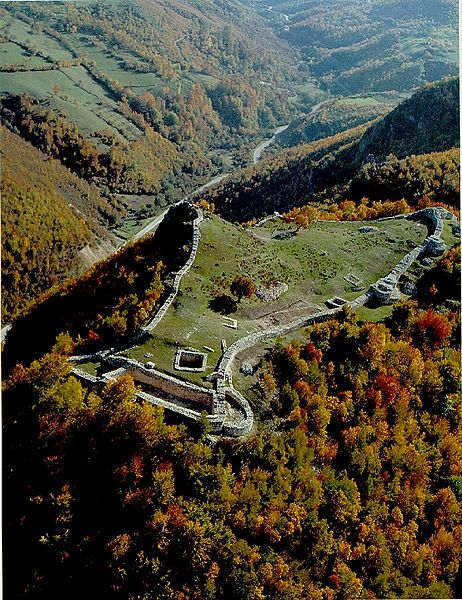 ТВРДИНАТА РАС
ЖУПАН СТЕФАН НЕМАЊА
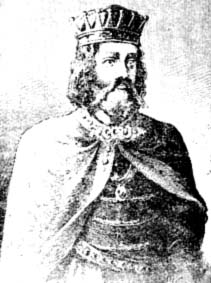 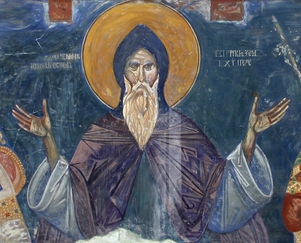 ЈА ОТФРЛИЛ ВИЗАНТИСКАТА ВЛАСТ  И ОСНОВАЛ НЕЗАВИСНА ДРЖАВА
СРБИЈА ВО ВРЕМЕ НА СТЕФАН НЕМАЊА
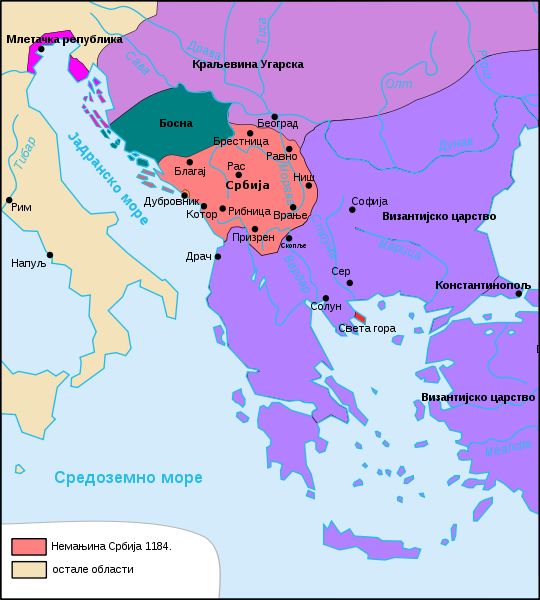 ПОСЛЕ СМРТТА ПРОГЛАСЕН ЗА СВЕТЕЦ ПОД ИМЕНО СВ СИМЕОН
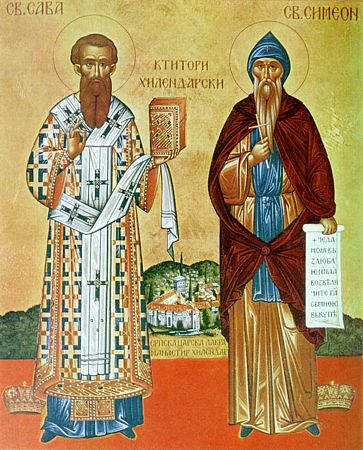 НАСЛЕДНИЦИ НЕГОВИ СИНОВИ
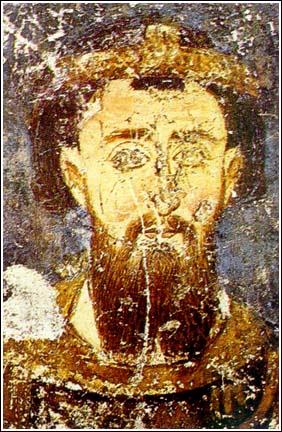 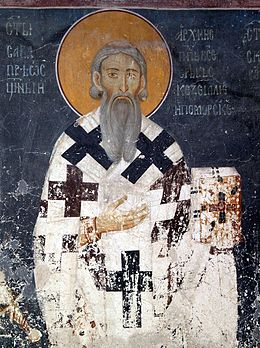 СТЕФАН НЕМАЊИЌ - ПРВОВЕНЧАНИ
РАСТКО НЕМАЊИЌ – СВ САВА
КРАЛ СТЕФАН ПРВОВЕНЧАНИ
1217 ГОДИНА СЕ ПРОГЛАСИЛ ЗА КРАЛ
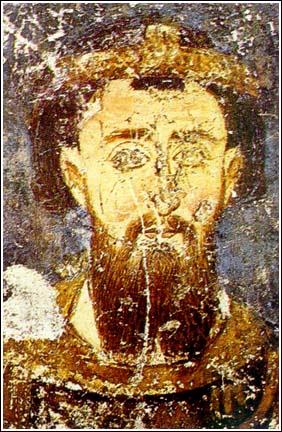 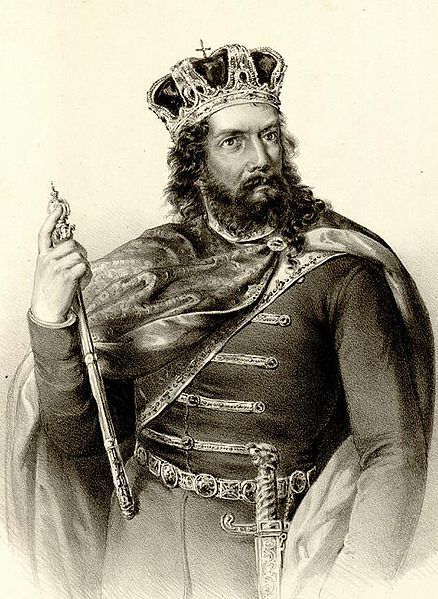 СРБИЈА ВО ВРЕМЕ НА СТЕФАН ПРВОВЕНЧАНИ
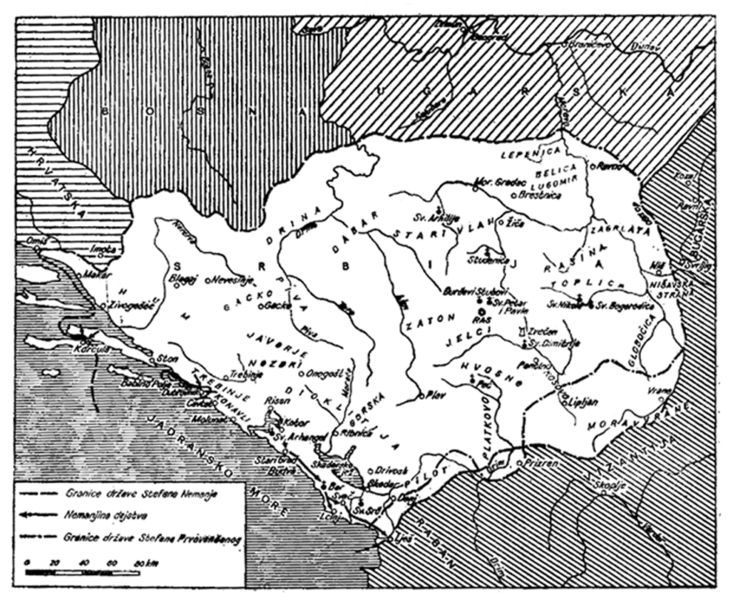 ПРСТЕНОТ НА СТЕФАН ПРВОВЕНЧАНИ
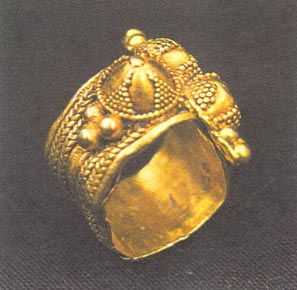 СТЕФАН МИЛУТИН
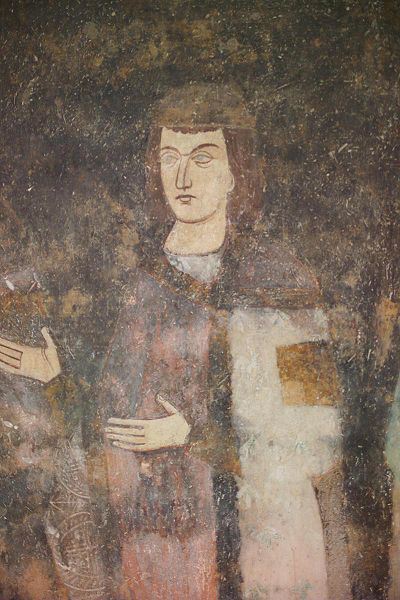 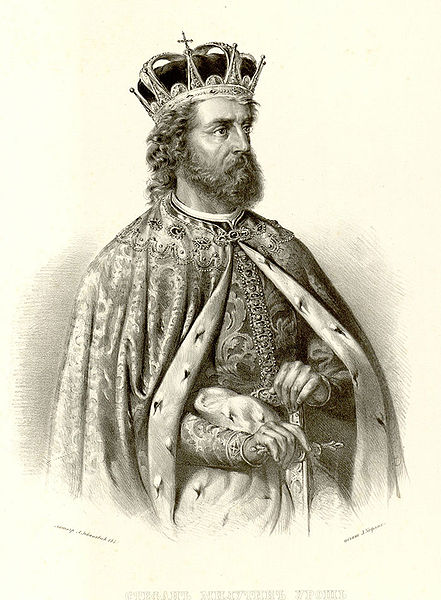 ВОЈУВА СО ВИЗАНТИЈА
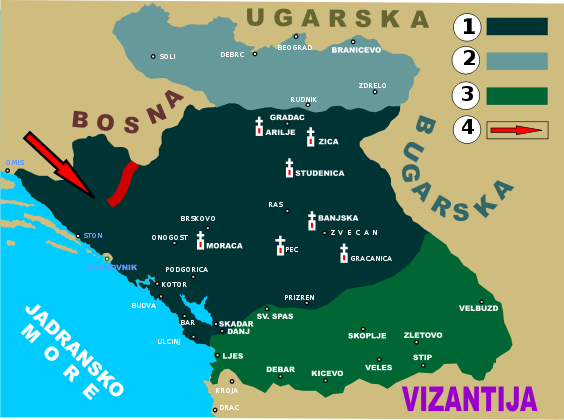 ЈА ОСВОИЛ СЕВЕРНА МАКЕДОНИЈА СО ГРАДОТ СКОПЈЕ
ТЕЛОТО НА МИЛУТИН
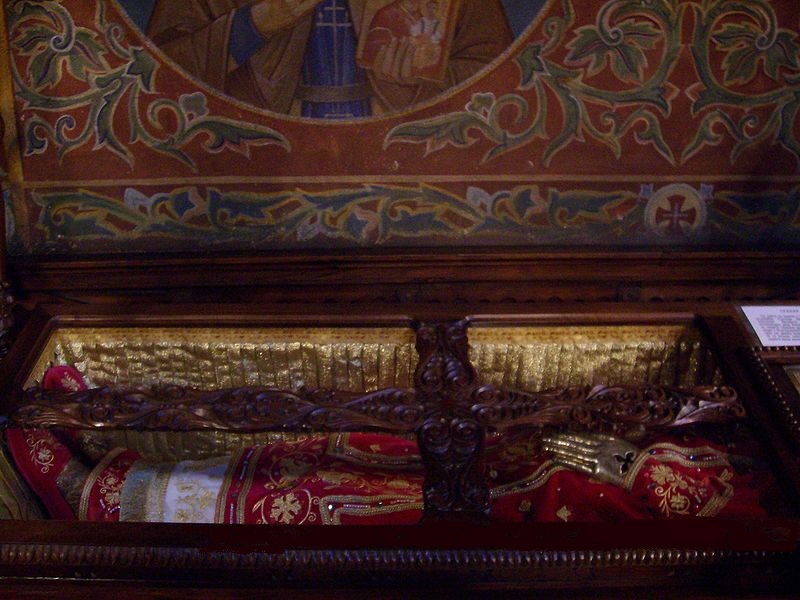 СТЕФАН ДУШАН
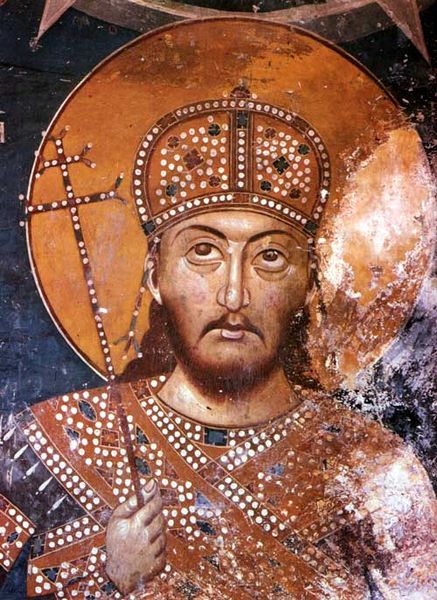 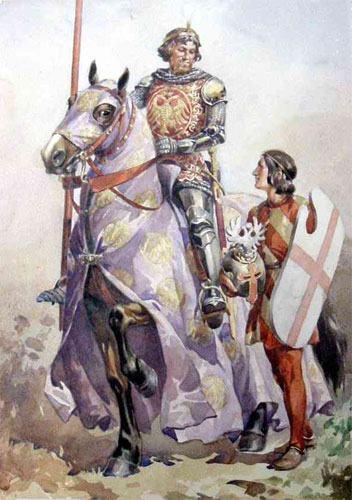 ОСВОЕНИ СРЕДНА И ЈУЖНА МАКЕДОНИЈА
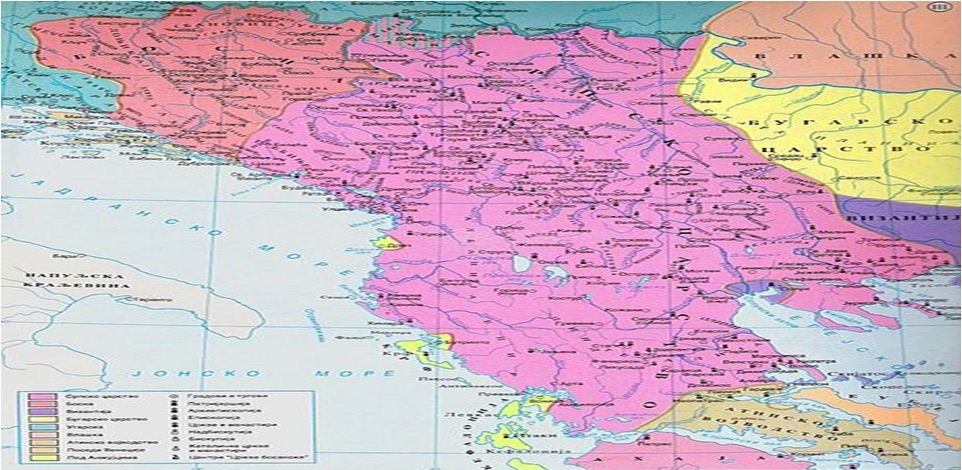 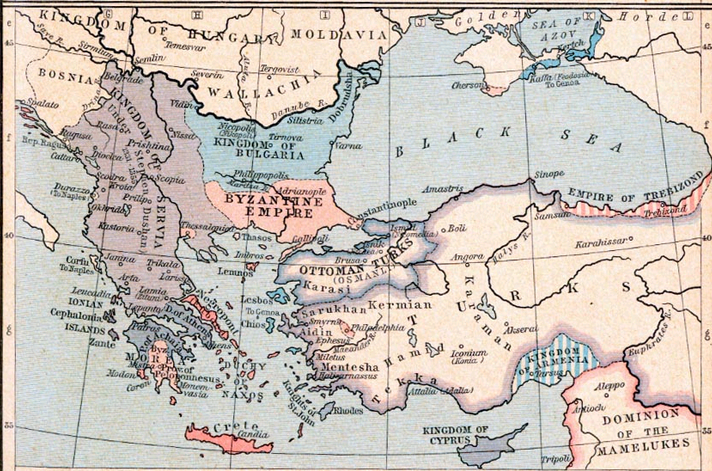 СЕ ПРОГЛАСИЛ ЗА ЦАР ВО СКОПЈЕ 1346 ГОДИНА
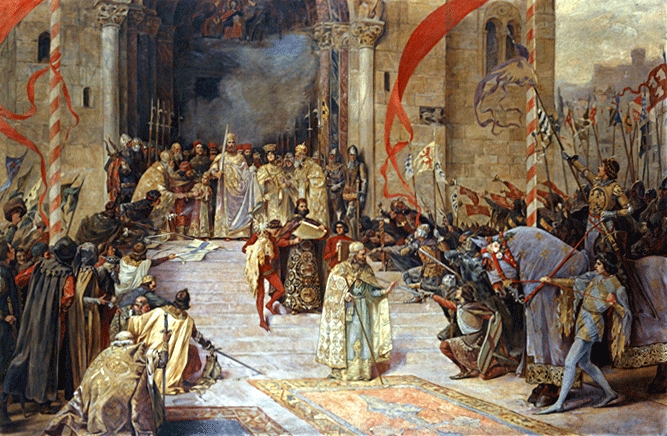 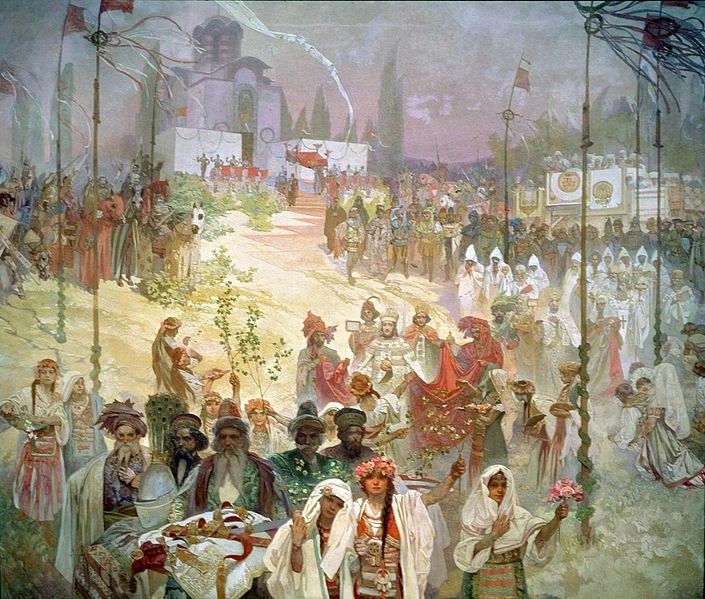 САРКОФАГОТ НА ЦАР ДУШАН
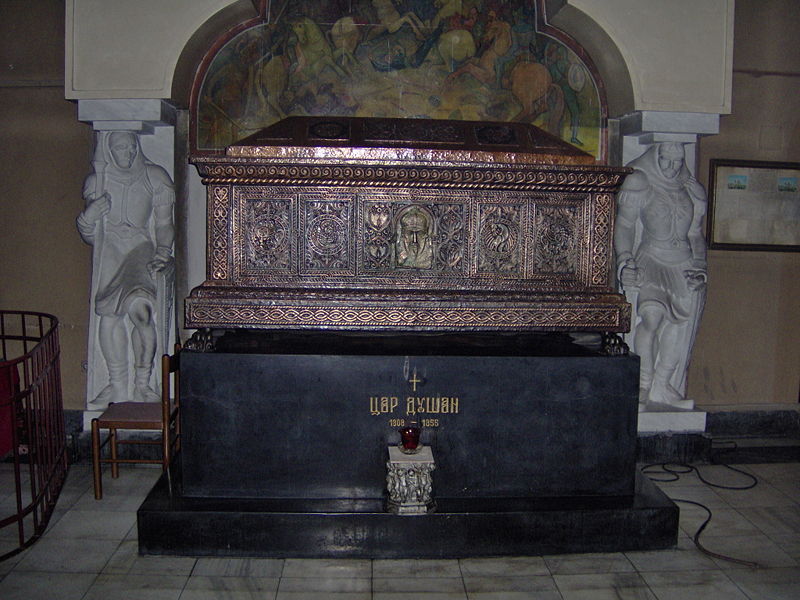 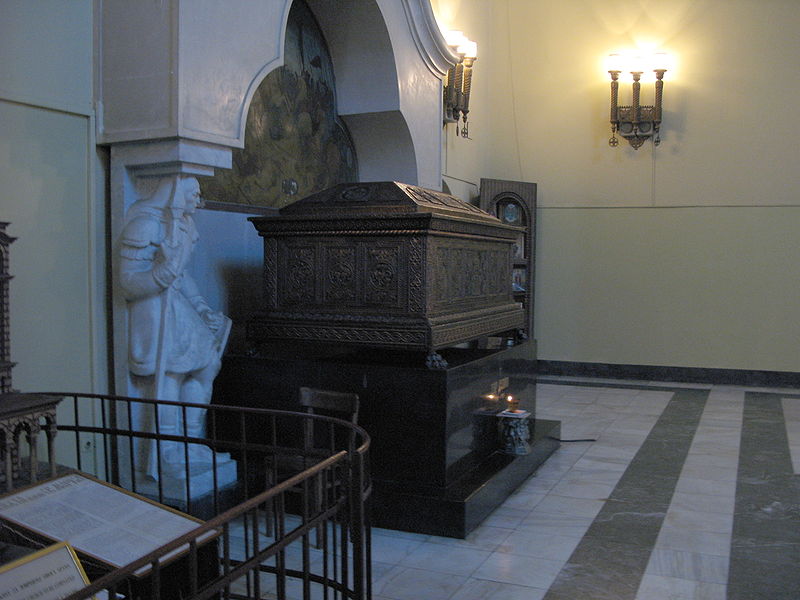 СТЕФАН УРОШ
СРПСКОТО ЦАРСТВО СЕ РАСПАЃА НА ПОМАЛИ КНЕЖЕВСТВА
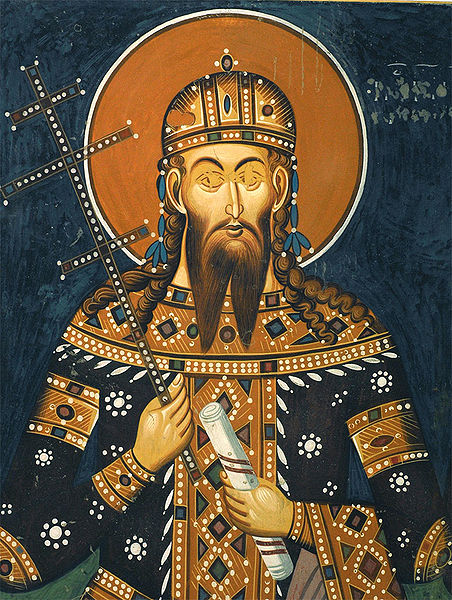 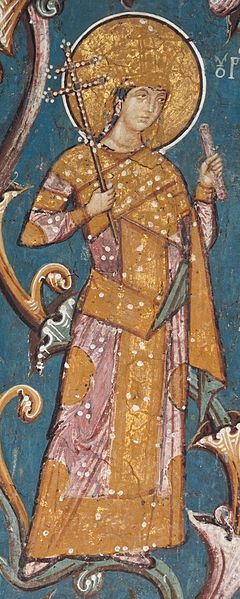 САРКОФАГОТ НА СТЕФАН УРОШ
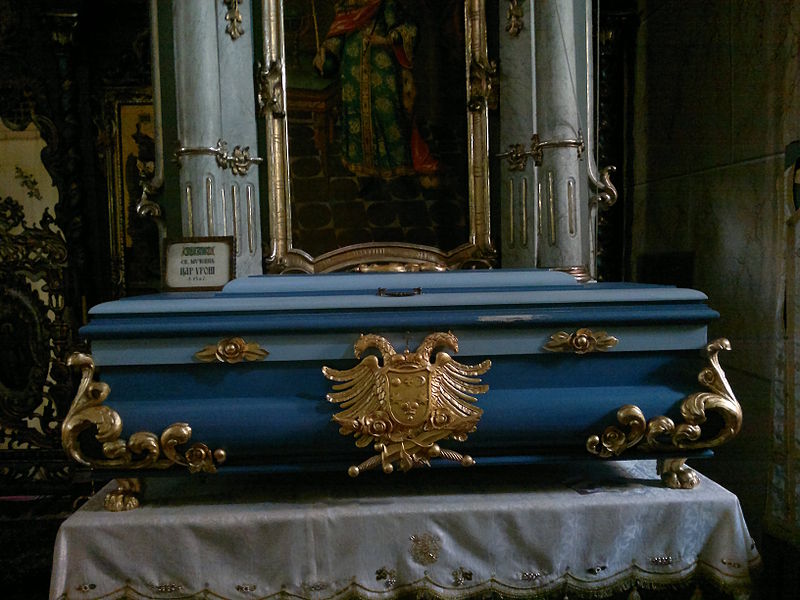